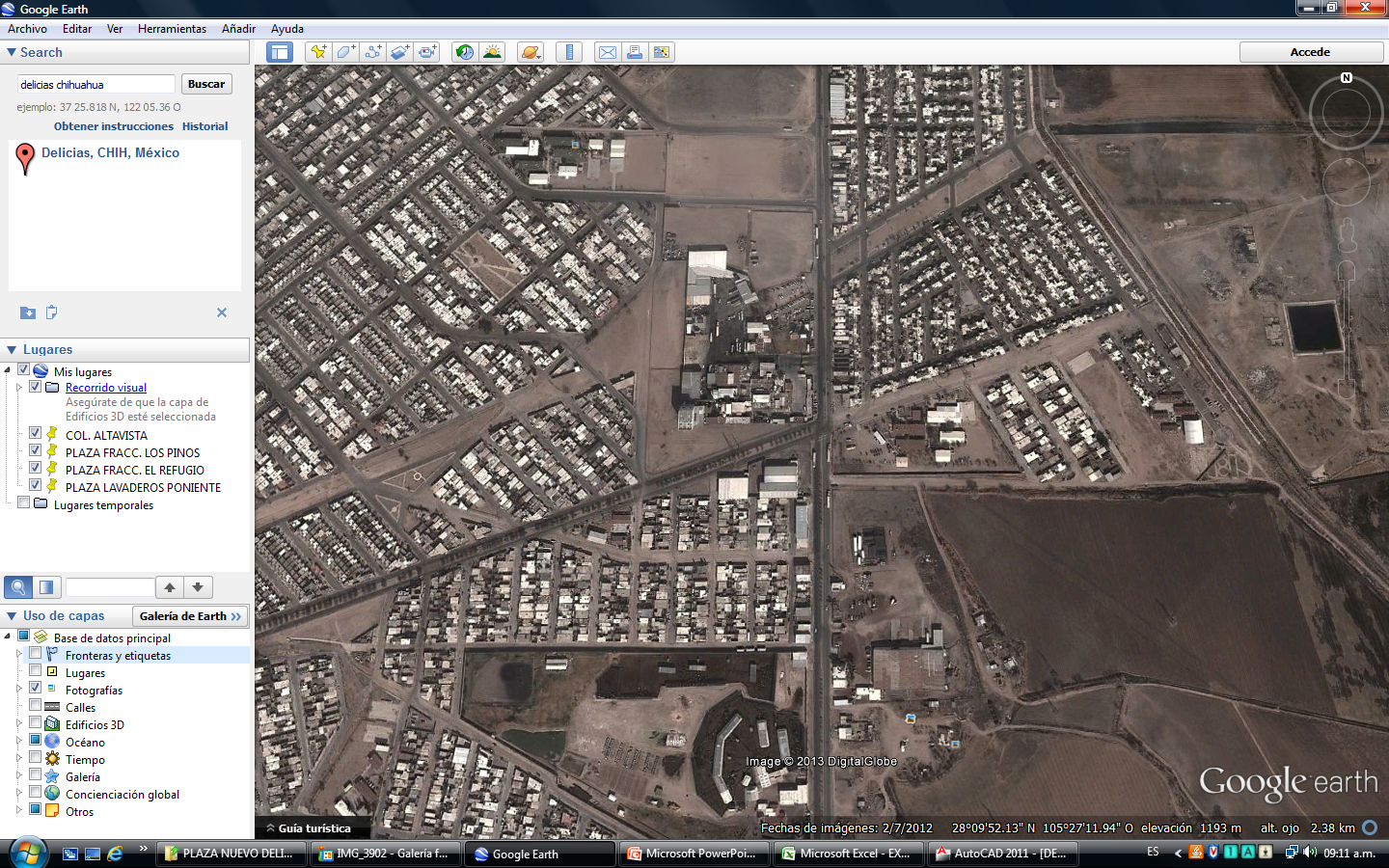 AV. 10 SUR
AV. MANUEL CHAVEZ
C. IGNACIO ENRIQUEZ
CALLE FELIX GUTIERREZ
CRUCERO CERRADO
UNIDAD SUR
AV.  LAS TORRES (ENRIQUE SAENZ)
AV. PLUTARCO ELIAS CALLES
AV. 14 SUR